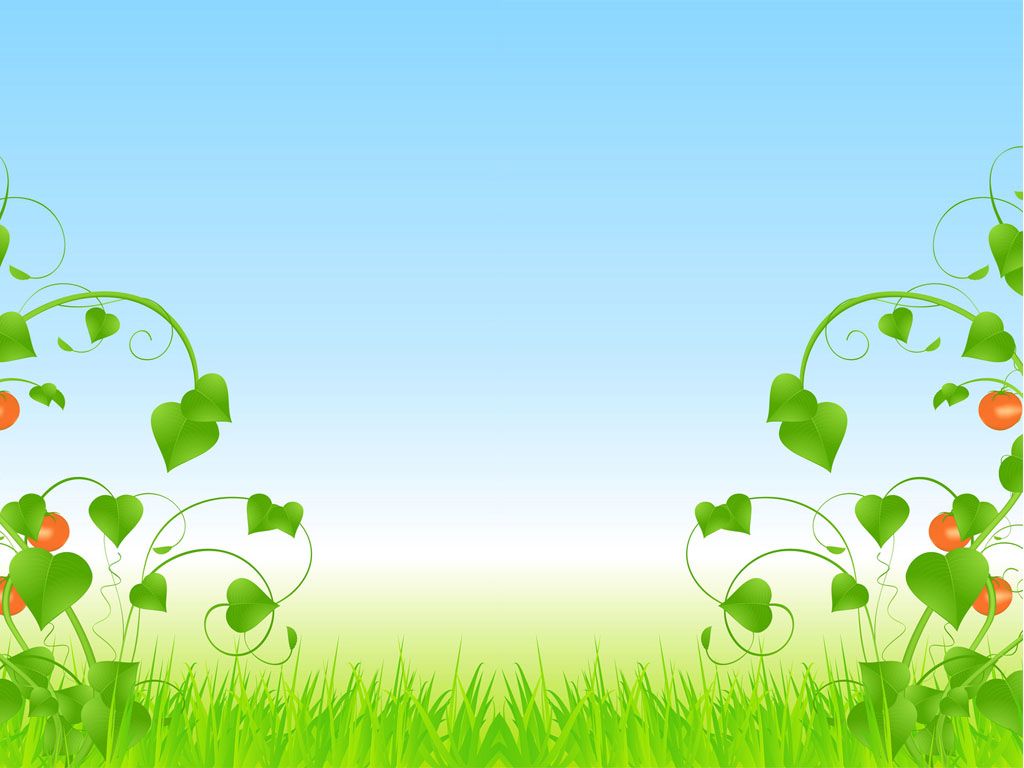 ỦY BAN NHÂN DÂN QUẬN 6
TRƯỜNG TIỂU HỌC NGUYỄN THIỆN THUẬT
CHUYÊN ĐỀ
DẠY HỌC THEO DỰ ÁN

NĂM HỌC 2019-2020
Ngày 12 tháng 8 năm 2019
1. THẾ NÀO LÀ 
DẠY HỌC DỰ ÁN ?
DHDA là một hoạt động dạy học trong đó HS sẽ tự chiếm lĩnh kiến thức mới bằng cách thực hiện những nhiệm vụ học tập được thể hiện bằng một hệ thống câu hỏi. Vai trò của GV lúc này là hỗ trợ và hướng dẫn giúp đỡ cho các em.
Mô hình học tập hiện đại
Điểm khác biệt giữa DHTDA và dạy học truyền thống là gì ?
Vai trò của giáo viên trong dạy học dự án?
Vai trò của học sinh trong dạy học dự án?
2. QUY TRÌNH
TỔ CHỨC DẠY HỌC DỰ ÁN?
Quy trình tổ chức dạy học dự án
-  Dinh dưỡng và an toàn thực phẩm là một vấn đề lớn được xã hội quan tâm.
Trong môn Khoa học lớp 4 có chương Con người và sức khỏe gồm một chuỗi  bài có nội dung về các chất dinh dưỡng và thức ăn.
Dự án “ Dinh dưỡng và sức khỏe”.
CÁC BƯỚC
XÂY DỰNG MỘT KẾ HOẠCH DỰ ÁN
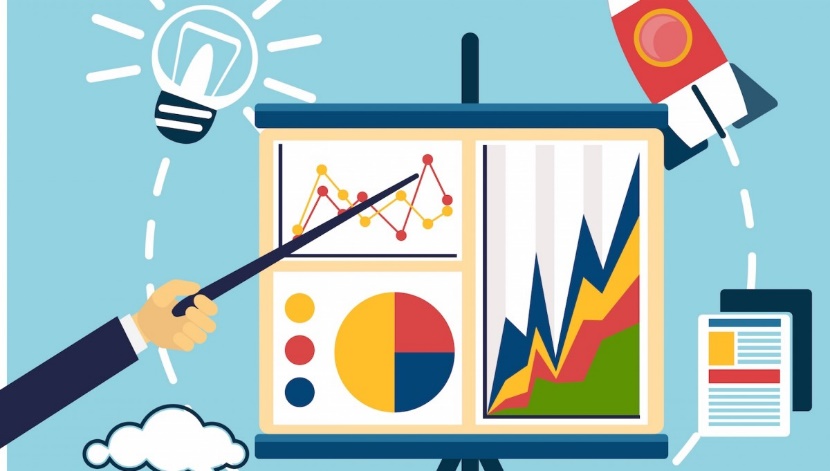 Môn Khoa học
Chương “Con người và sức khỏe”
Mục tiêu chung của dự án
- Biết phối hợp nhiều loại thức ăn khác nhau theo mức độ của bảng tháp dinh dưỡng.
- Biết lựa chọn thực phẩm sạch, an toàn cho cơ thể,.
- Hình thành thói quen ăn uống lành mạnh.
- Khuyến khích những người xung quanh cùng thực hiện.
Phân vai
BỘ KHUNG CÂU HỎI
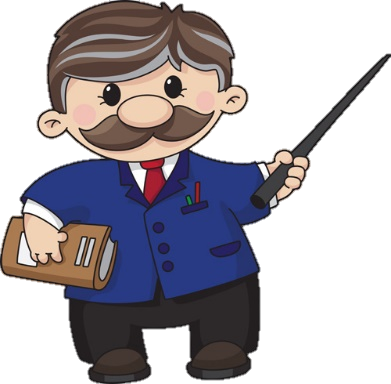 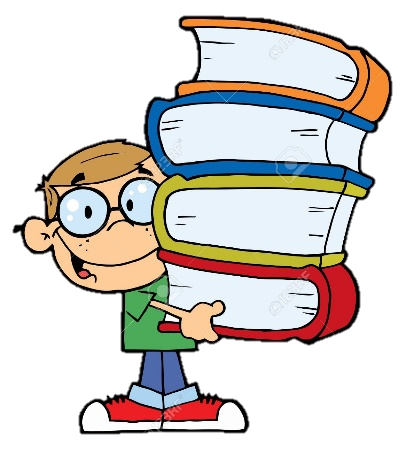 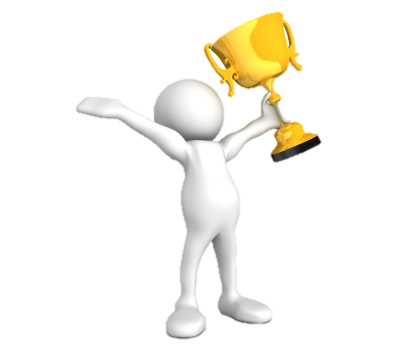 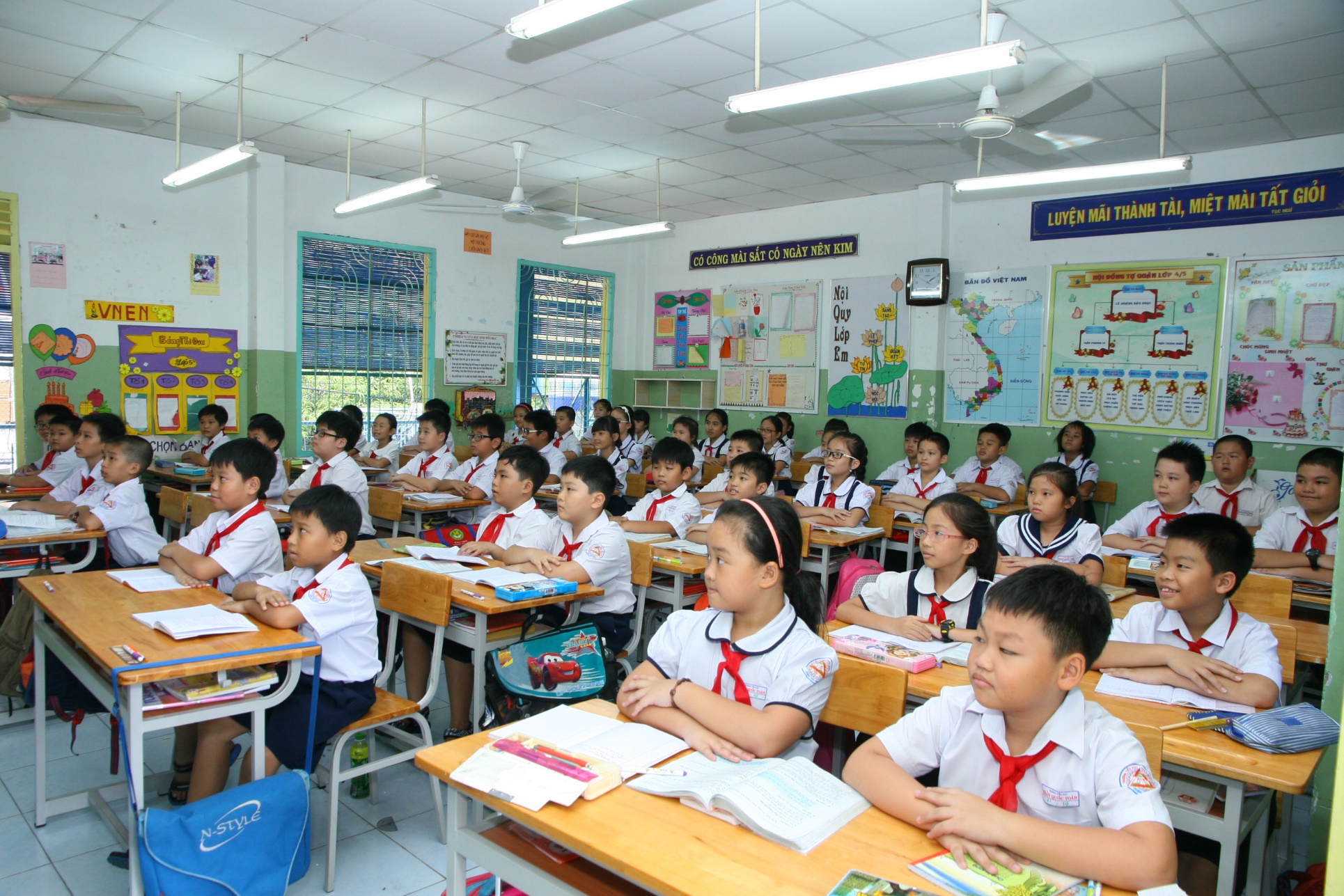 TIẾT 1
Giới thiệu dự án.
HS nhận biết về các chất dinh dưỡng có trong thức ăn.
-   Phân vai.
TIẾT 2
Các chuyên gia tìm kiếm thông tin trên mạng internet theo nhóm 2-3 để trả lời cho bộ câu hỏi nội dung.
GVCN cùng GV tin học sẽ hỗ trợ thêm cho HS.
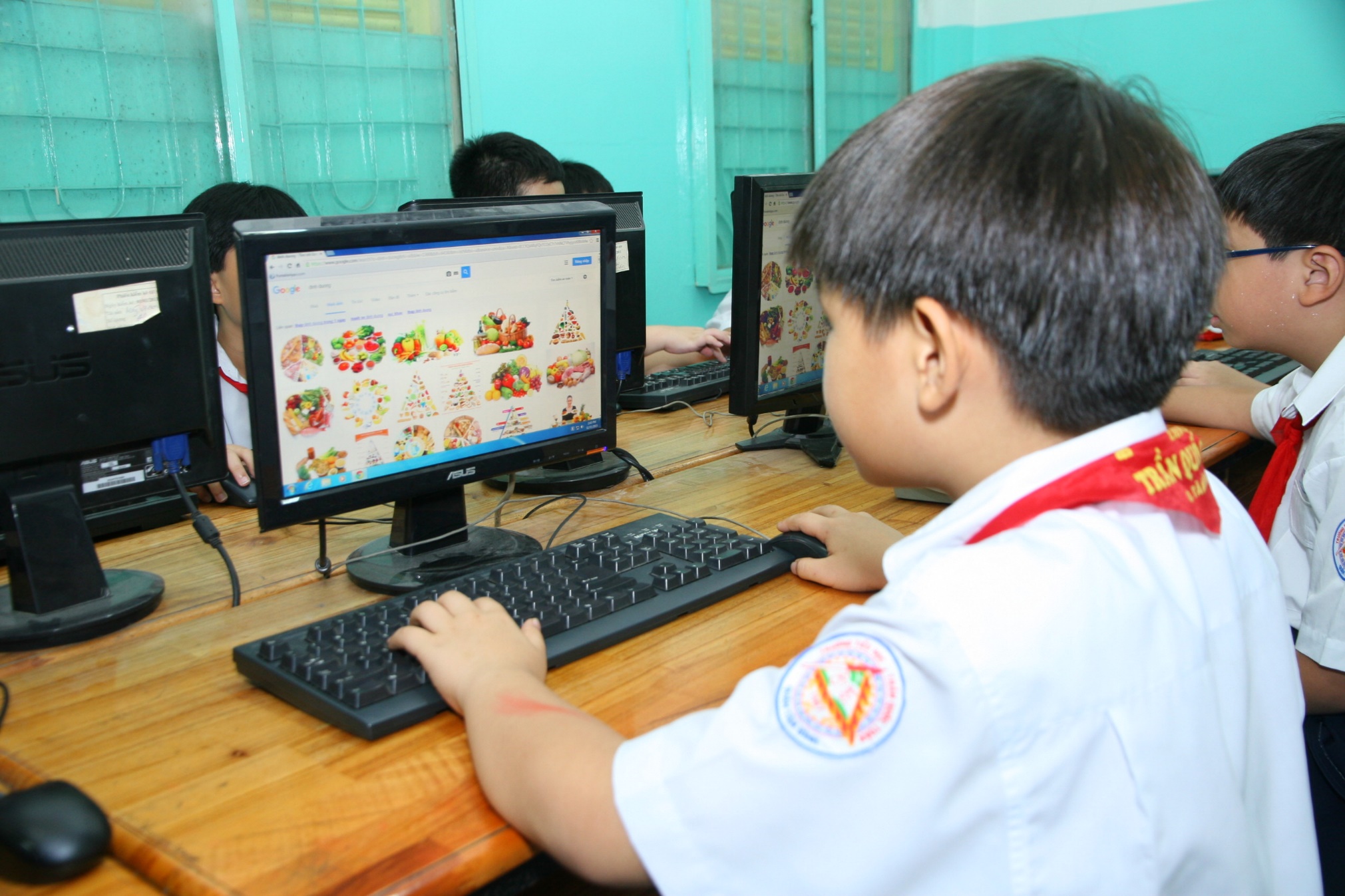 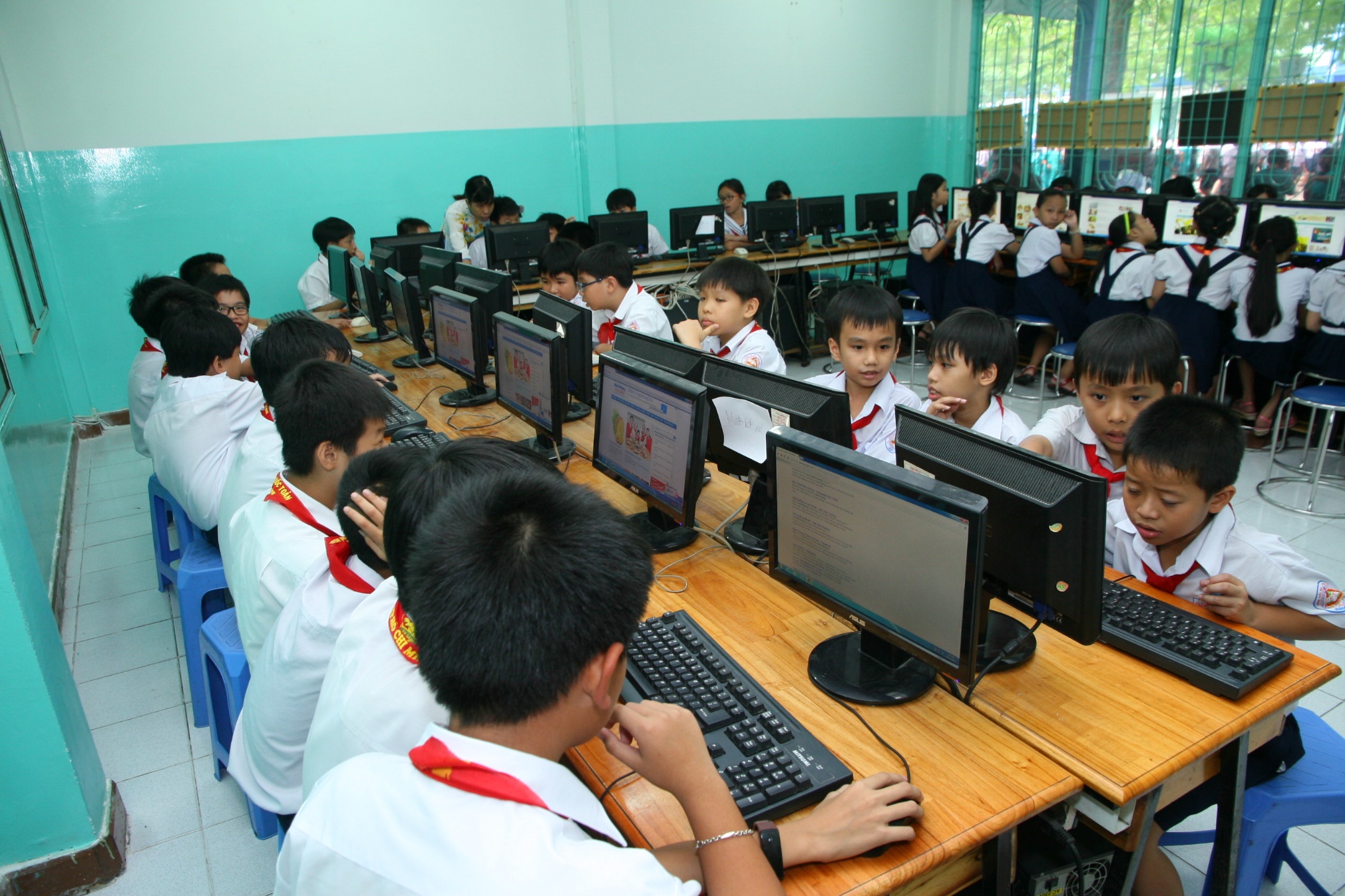 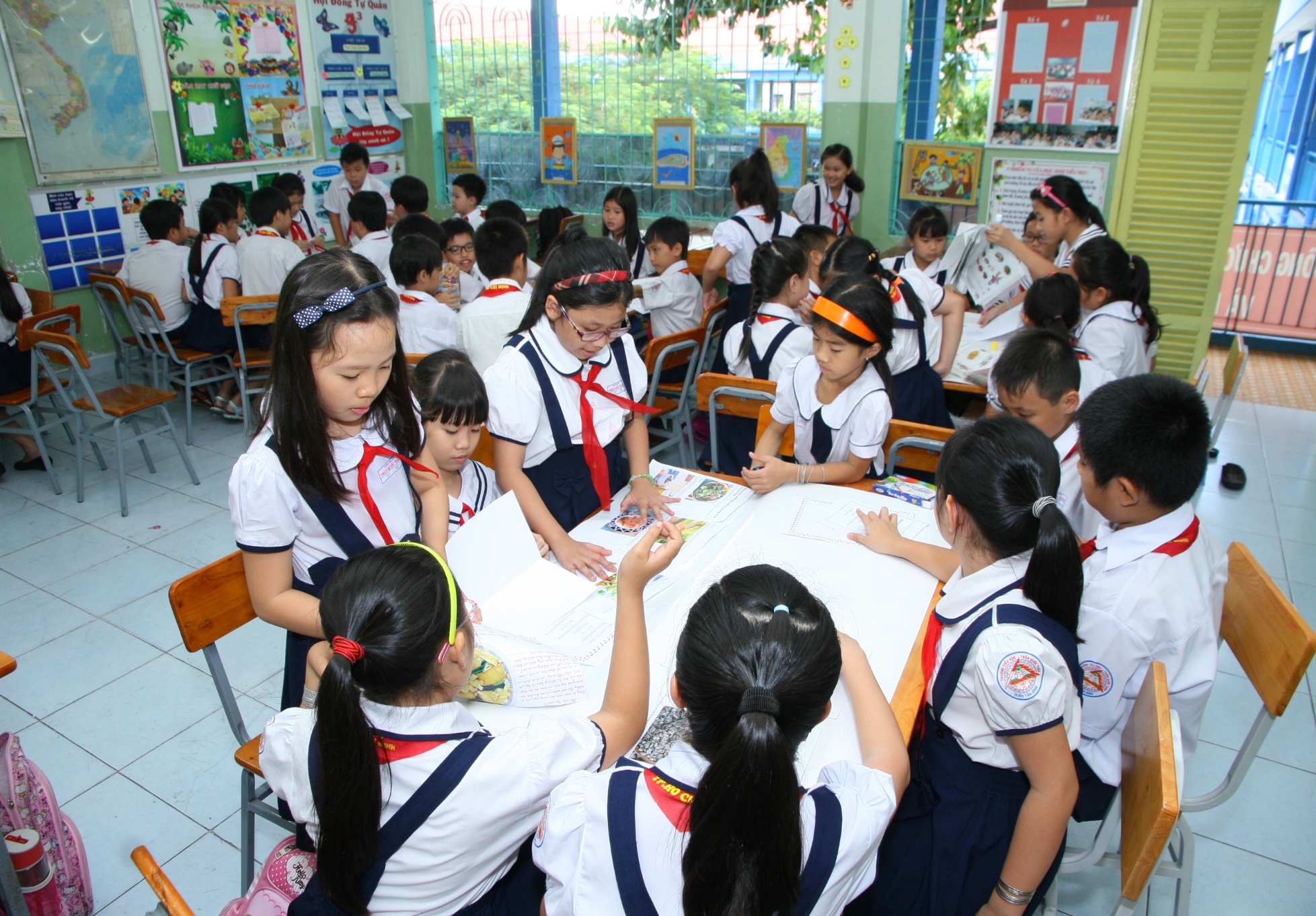 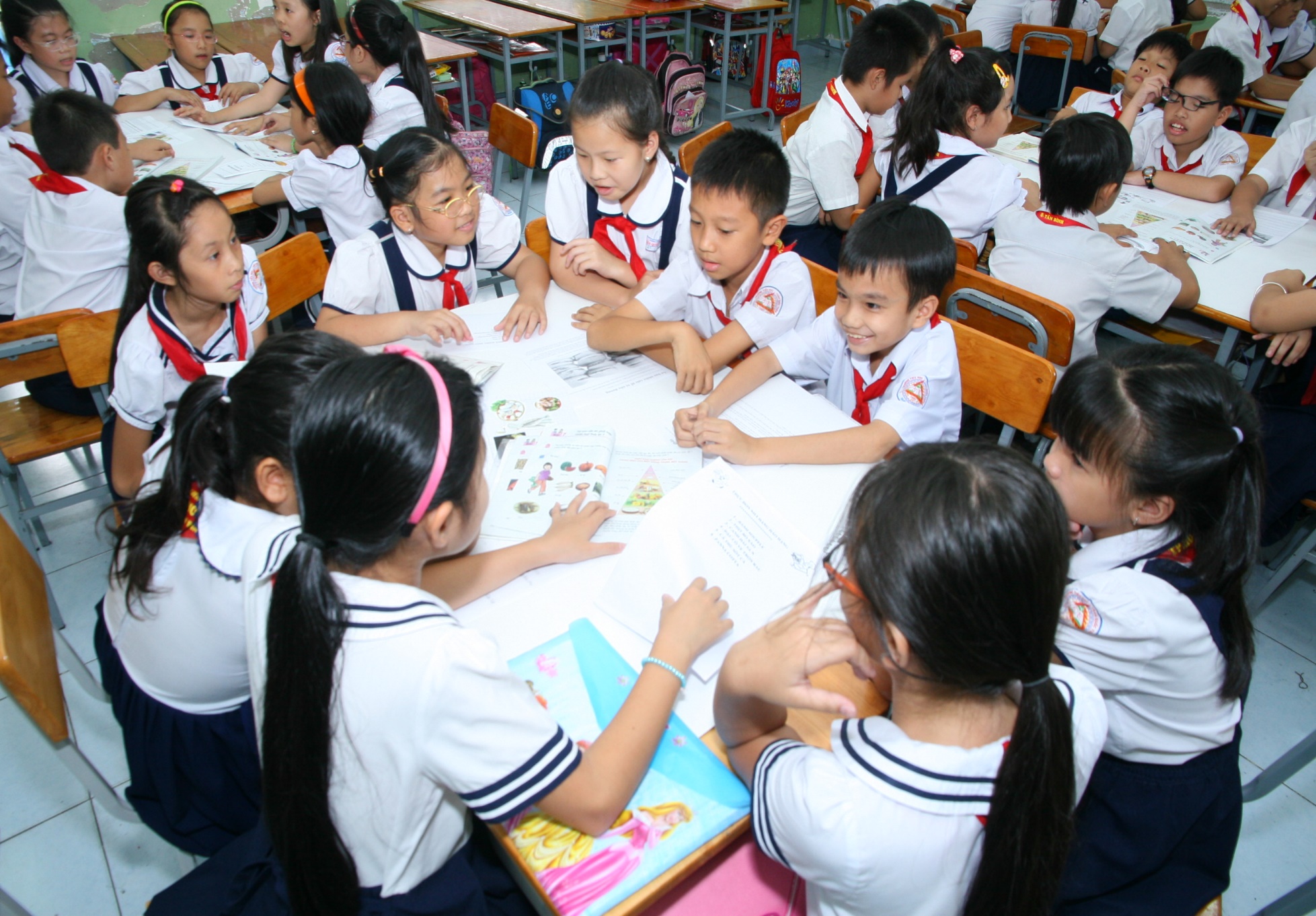 TIẾT 3
Phân lớp thành nhóm 8 sao cho mỗi nhóm đều có 4 cặp chuyên gia khác nhau.
Các chuyên gia báo cáo phần thông tin mình tìm kiếm được trong nhóm mới này.
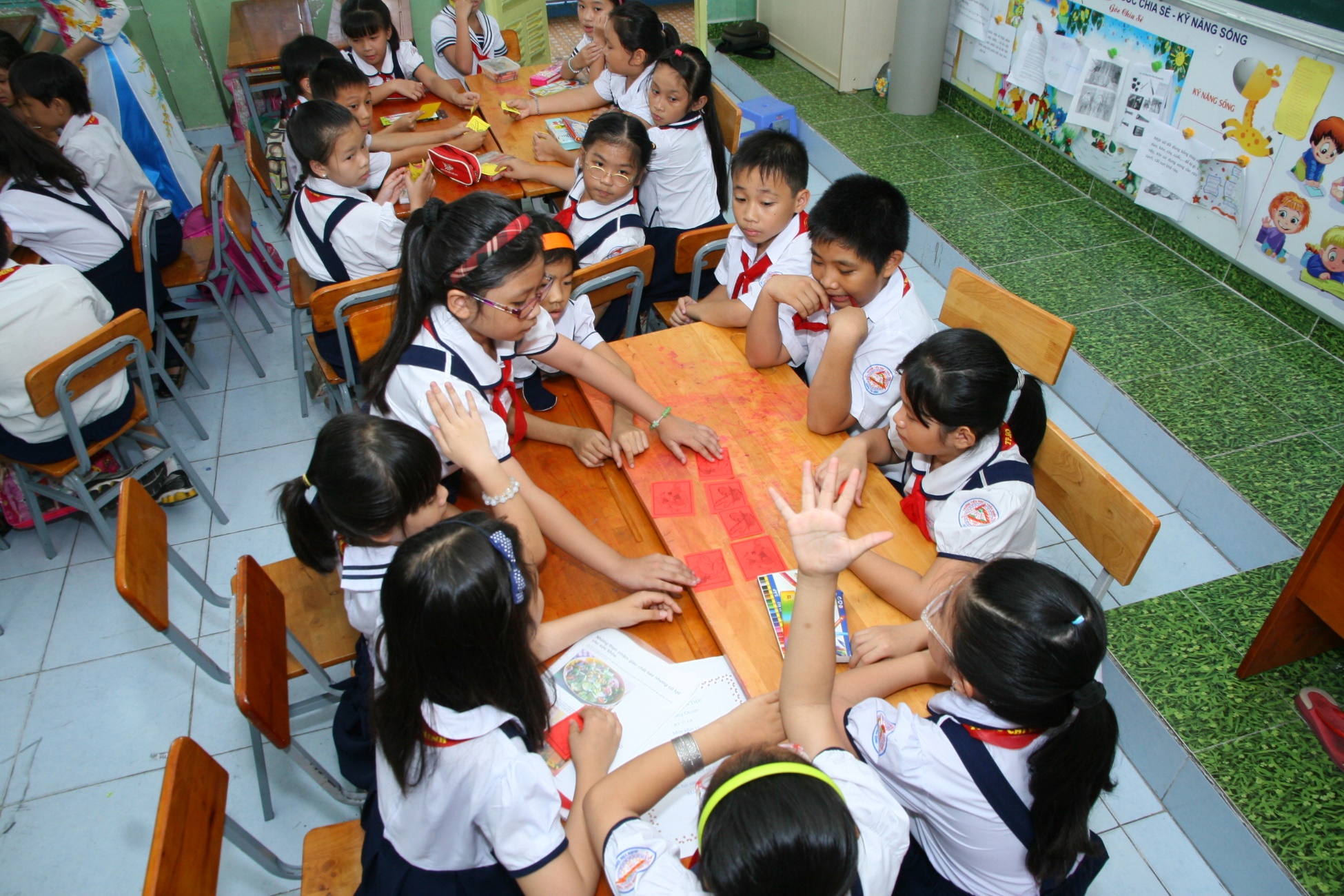 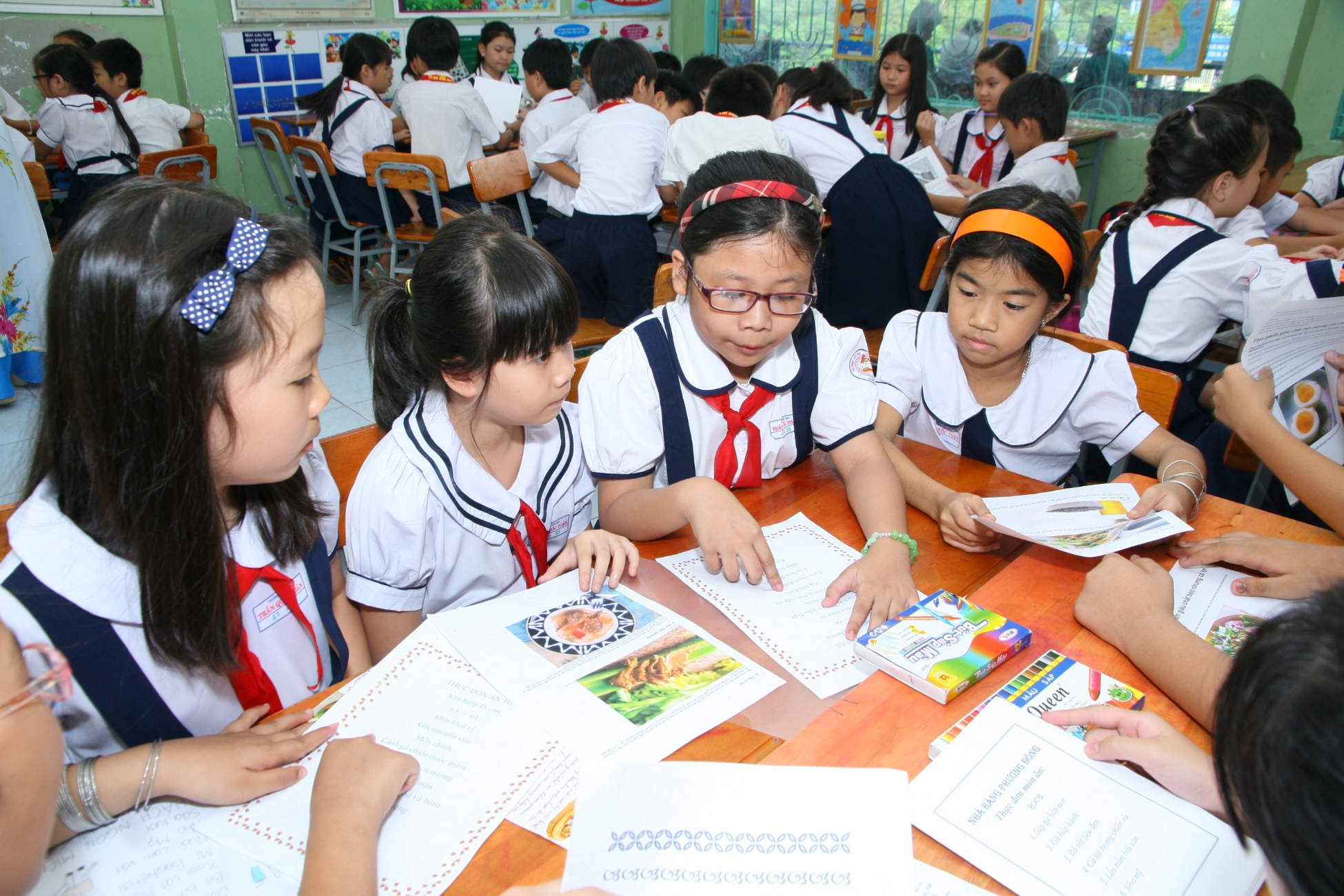 TIẾT 4
Các nhóm HS (nhóm 8) thảo luận trả lời cho bộ câu hỏi bài học.
TIẾT 5
Hoàn thành sản phẩm của nhóm dựa trên bộ câu hỏi khái quát.
Đánh giá tinh thần hợp tác của các thành viên trong nhóm.
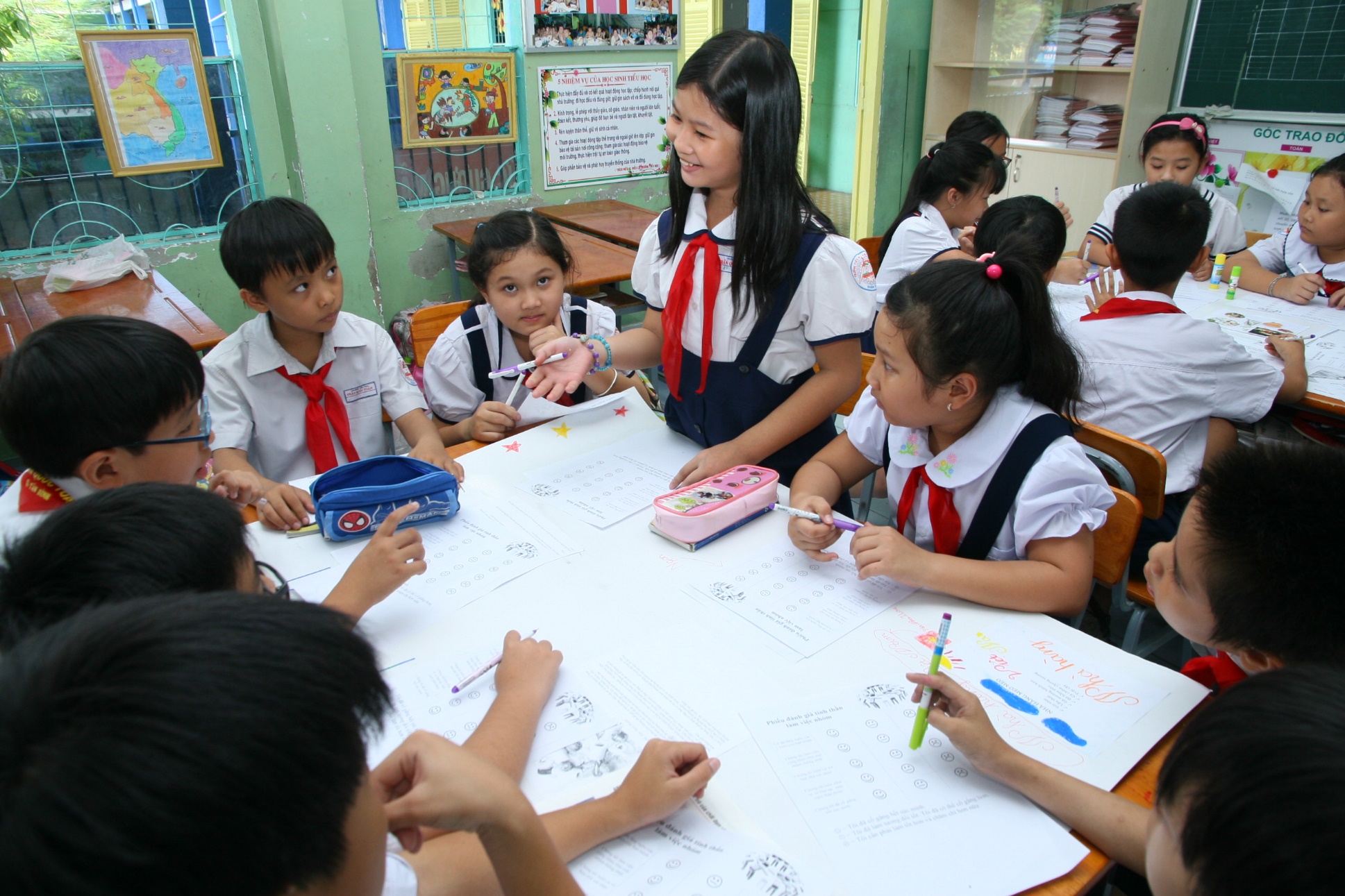 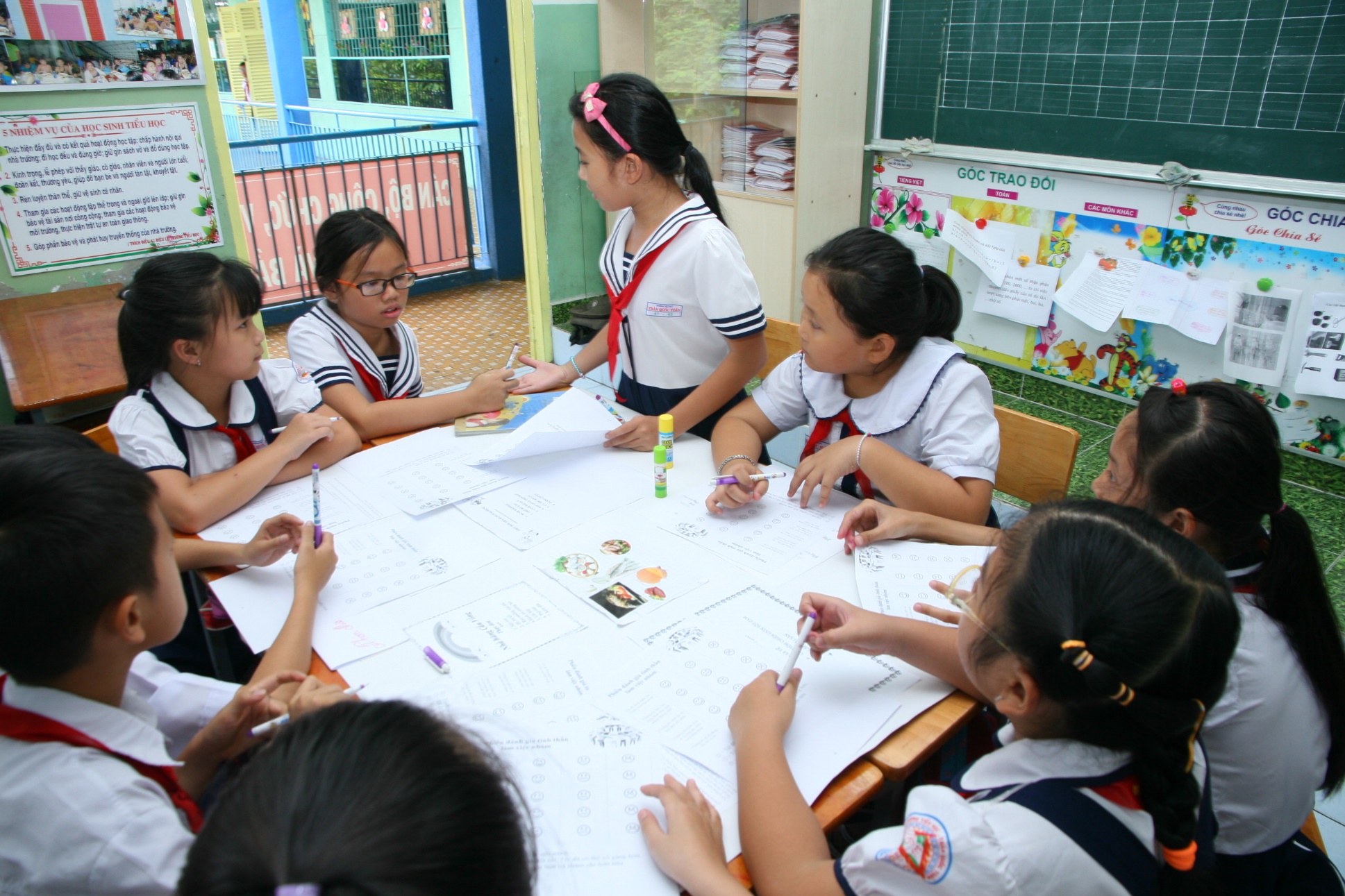 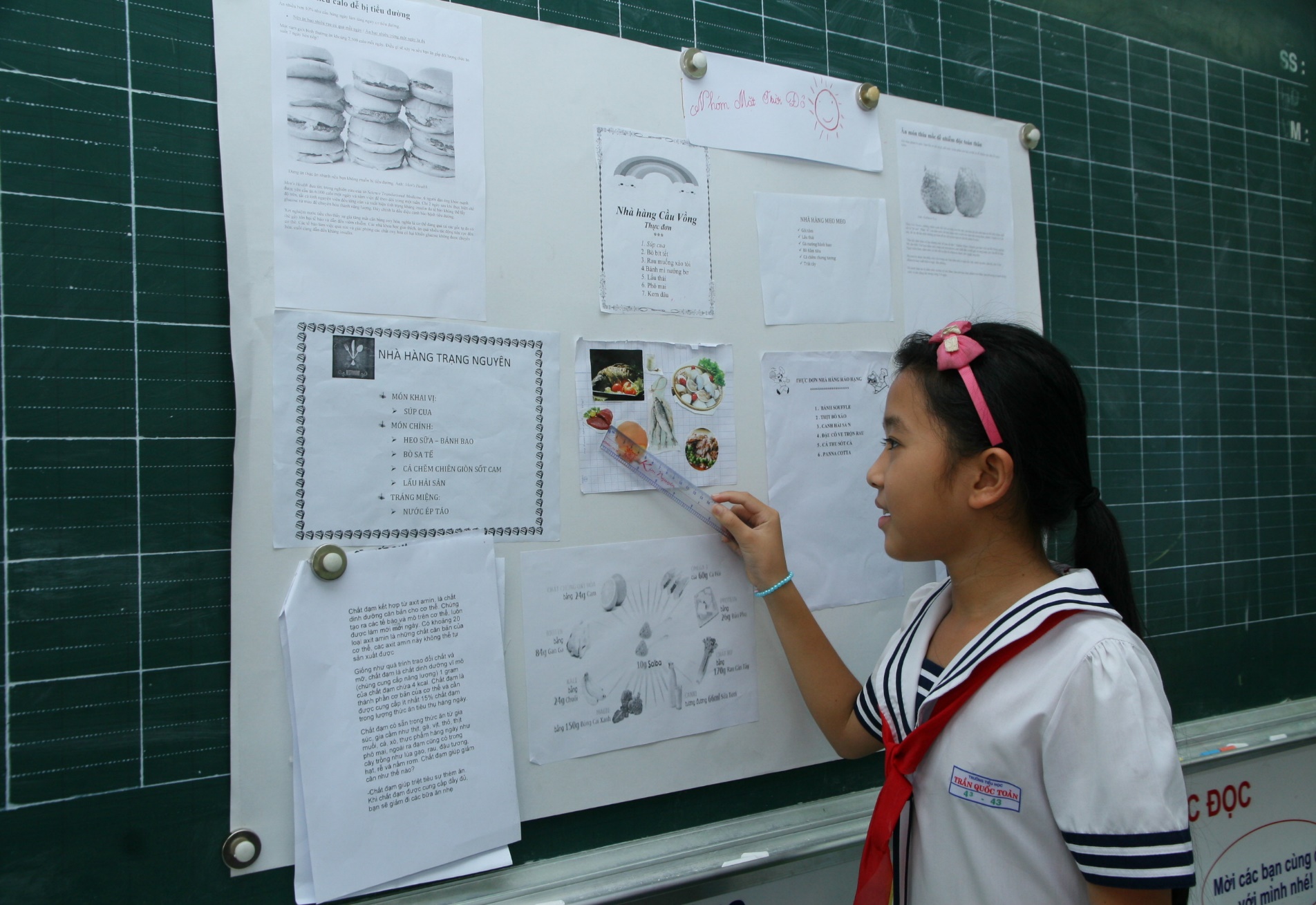 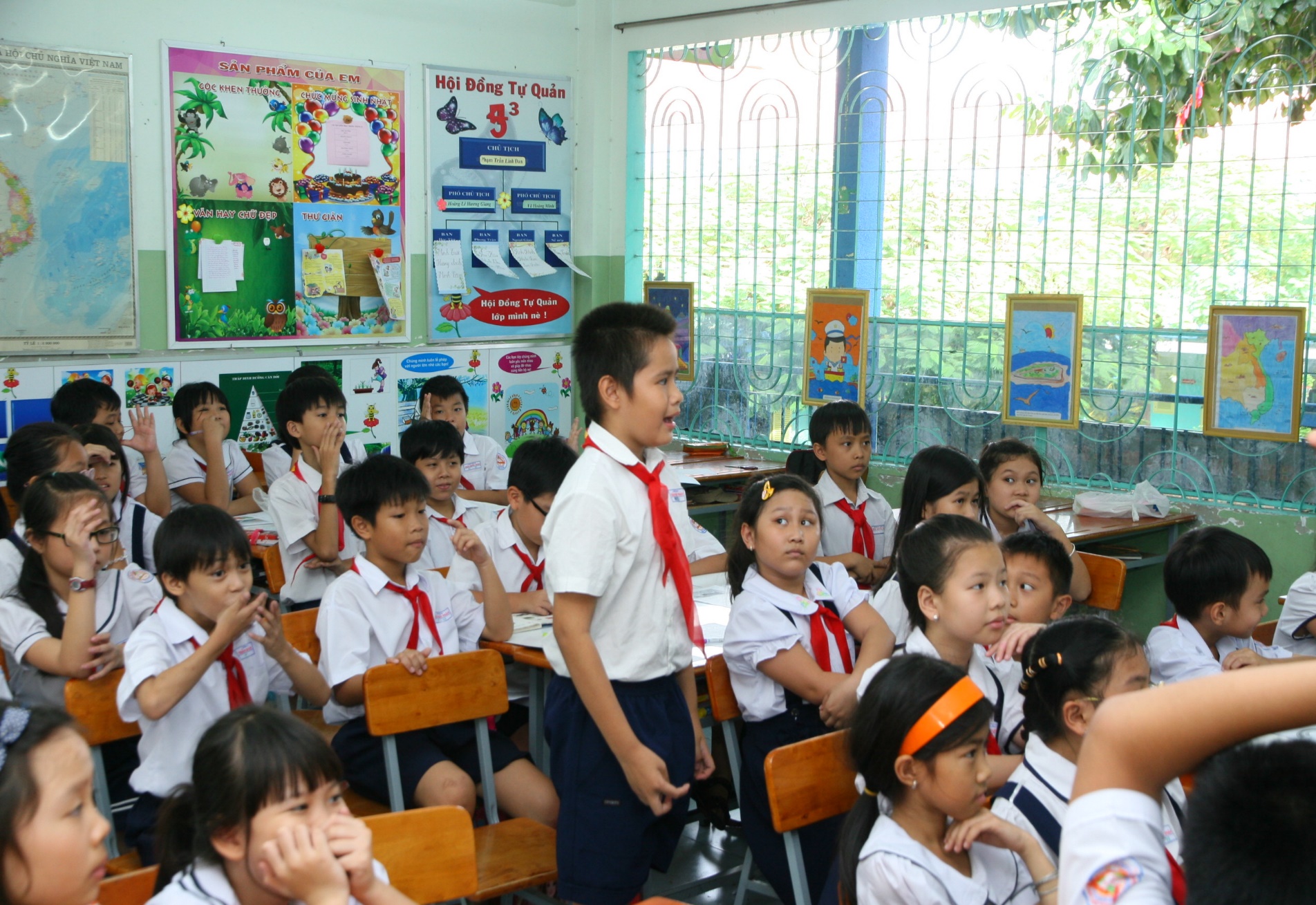 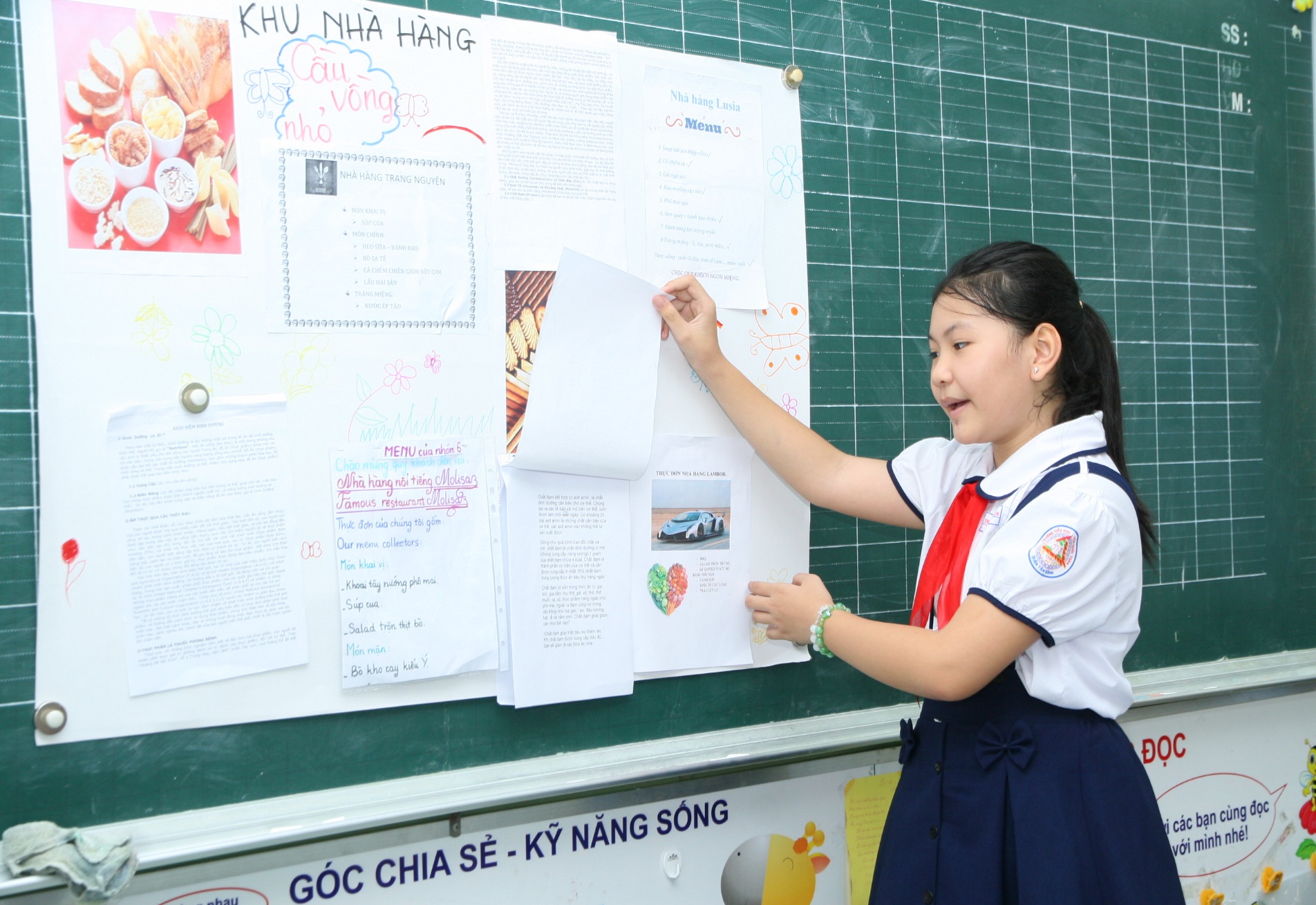 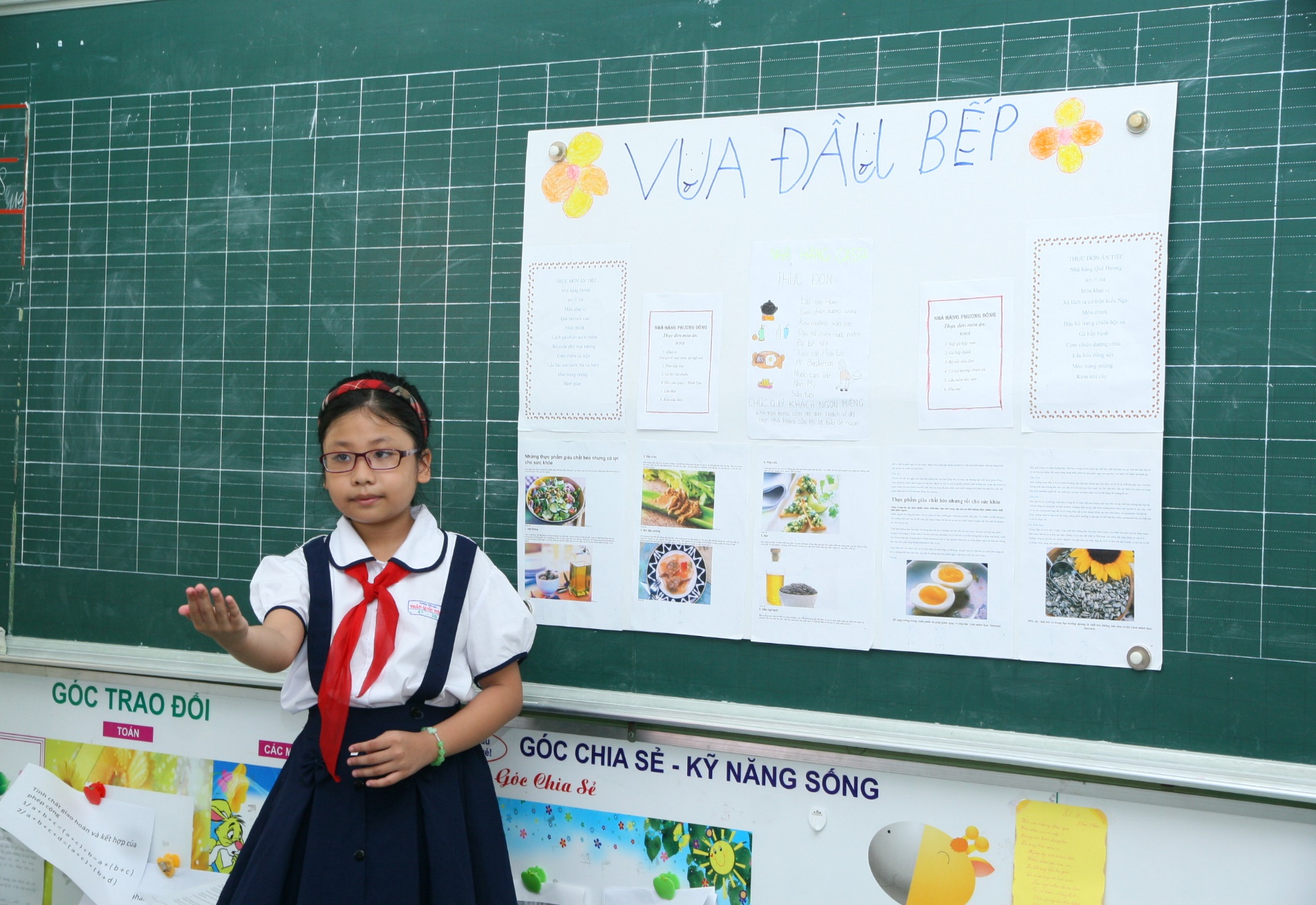 TIẾT 6 & 7
Các nhóm trình bày sản phẩm, nhận xét, bổ sung, đặt câu hỏi.
Đánh giá sản phẩm chọn nhóm hoàn thành xuất sắc.
 SẢN PHẨM CỦA  HS:
Báo tường.
Bài trình chiếu powerpoint.
Sơ đồ tư duy.
Tranh vẽ cổ động.
……….
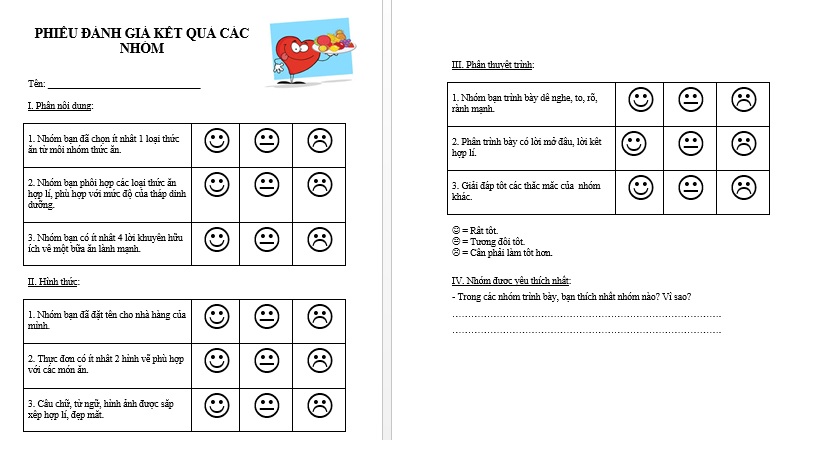 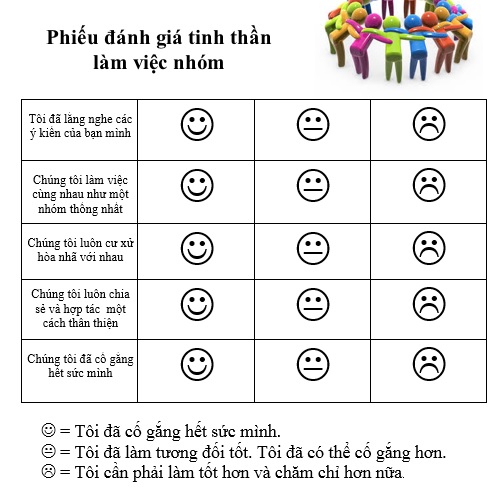